OBRAZY ŚWIATA- PIĘKNO DALEKIE CZY BLISKIE?
Odkrywanie piękna świata jest jednym z najwspanialszych doświadczeń.  Prezentacja zawarta tutaj jest tylko przykładem miejsc niezwykłych. Wyprawy mogą być dalekie i bliskie- piękno może być odległe albo na wyciągnięcie ręki. Wiem na pewno że każdy z nas mógłby stworzyć swój własny ranking pięknych miejsc. Mogłaby być to piękna wiejska zagroda  gdzieś w Polsce albo Corcovado w Rio de Janeiro, może to byś wstęga pól, kwitnące jabłonie na Podhalu albo przepiękny Meczet Sulejmana… Chciałbym pobudzić każdego z was do otwierania oczu i dostrzegania piękna wokół siebie ale też do marzenia o wyprawach dalekich- do wytyczania celów dzisiaj wydających się nierealnymi… ale nie poprzestawajcie marzyć. Spełnione marzenia dają ogromnie dużo satysfakcji.
KOLOSEUMRZYM
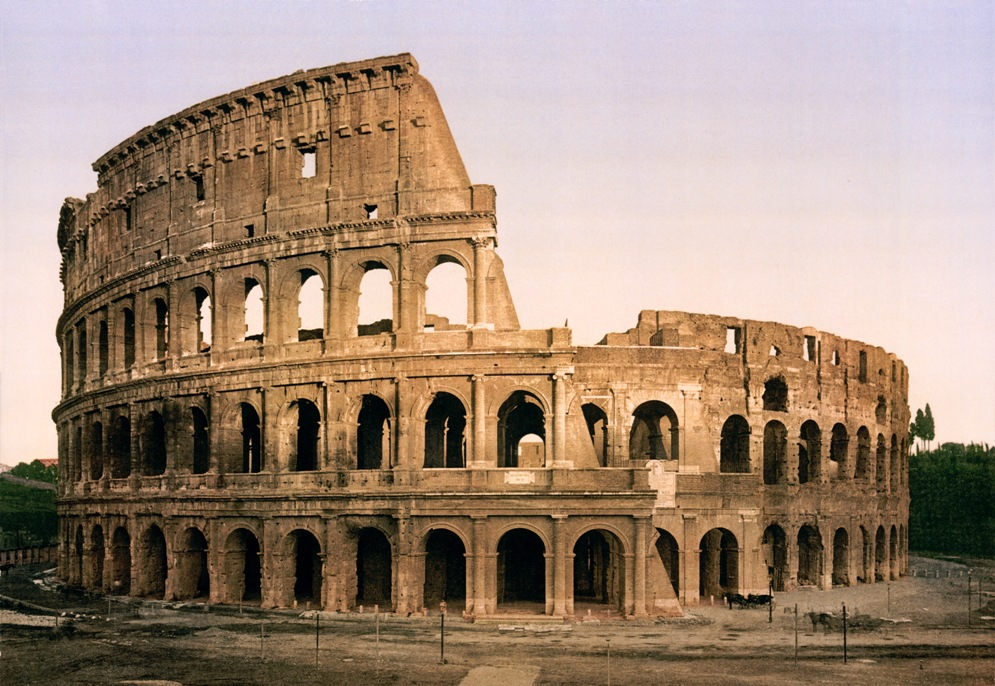 POMNIK CHRYSTUSA ODKUPICIELA
RIO DE JANEIRO
 BRAZYLIA
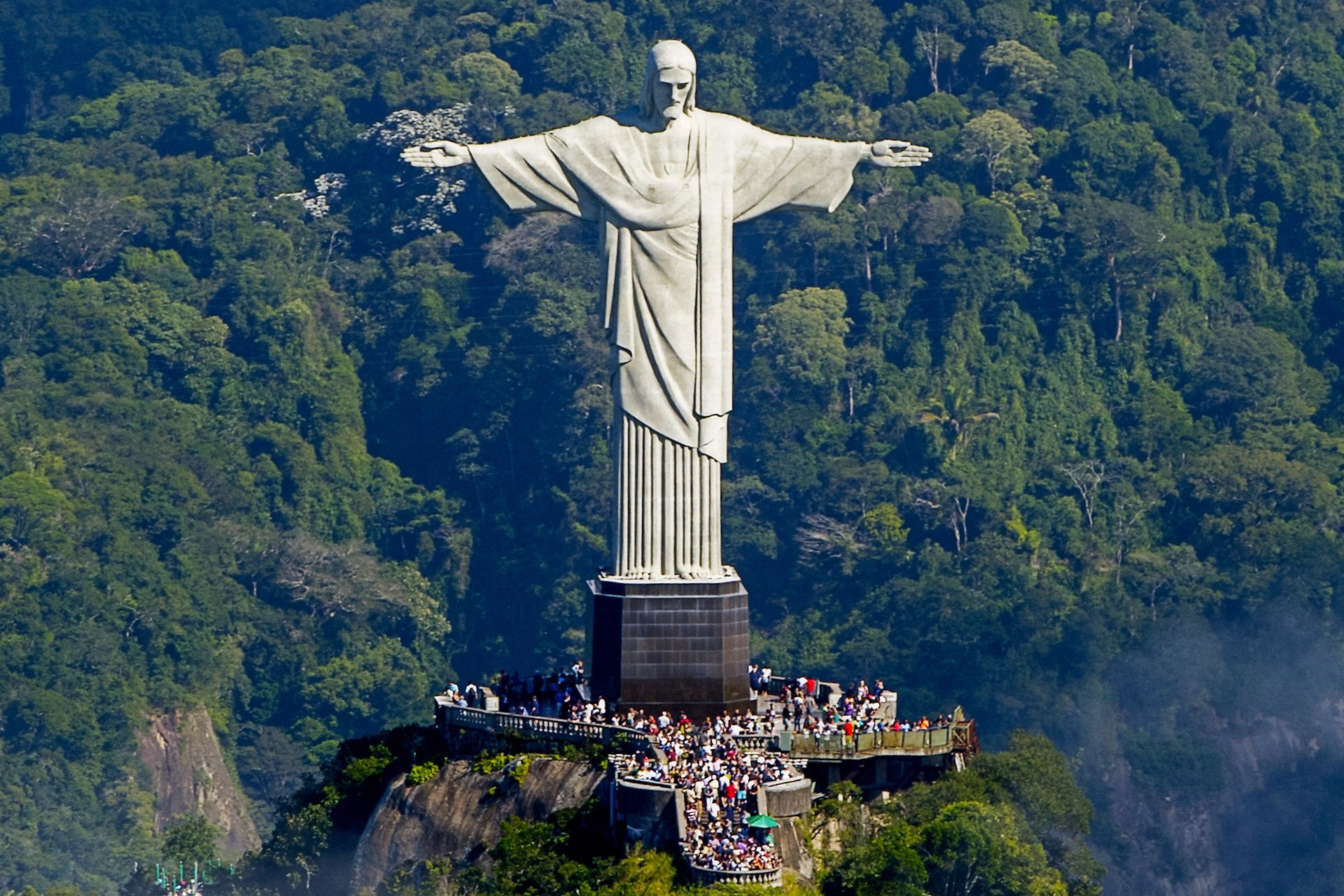 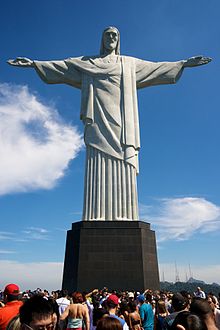 GOLDEN GATE SAN FRANCISCO
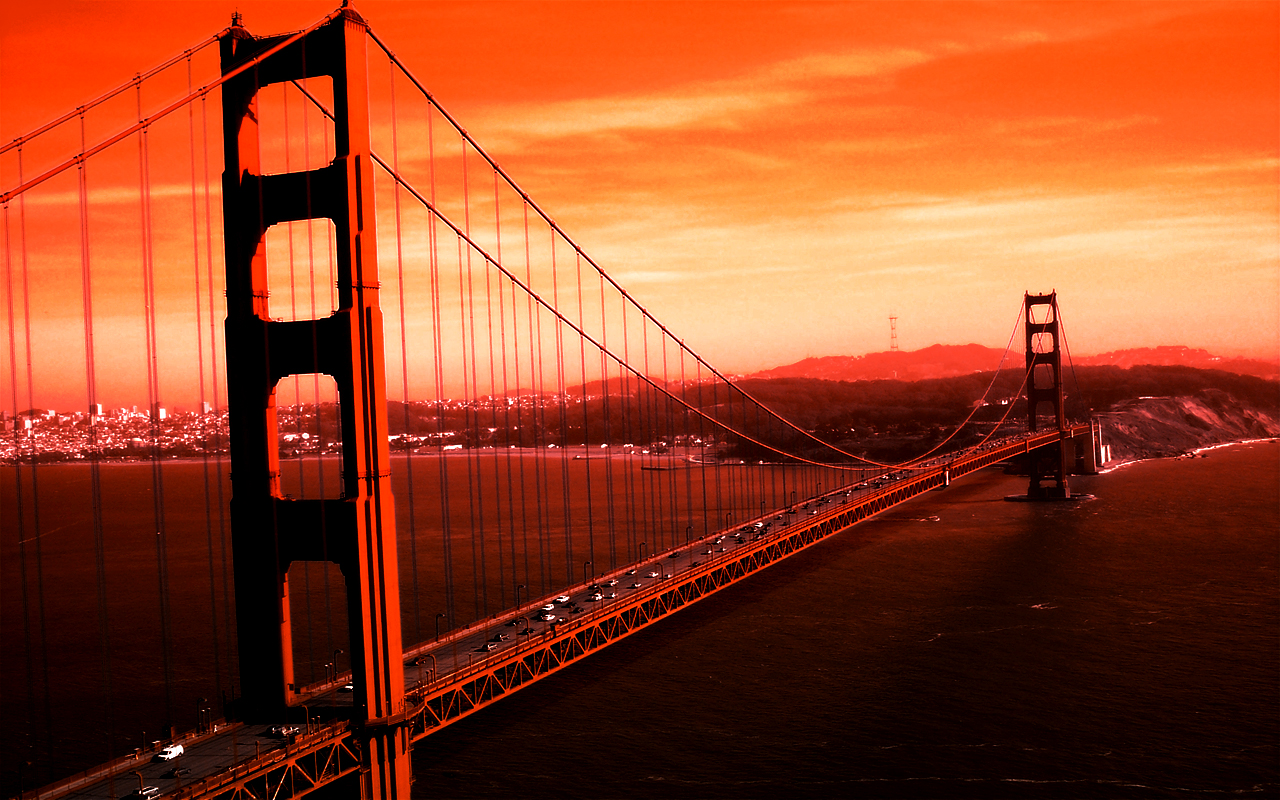 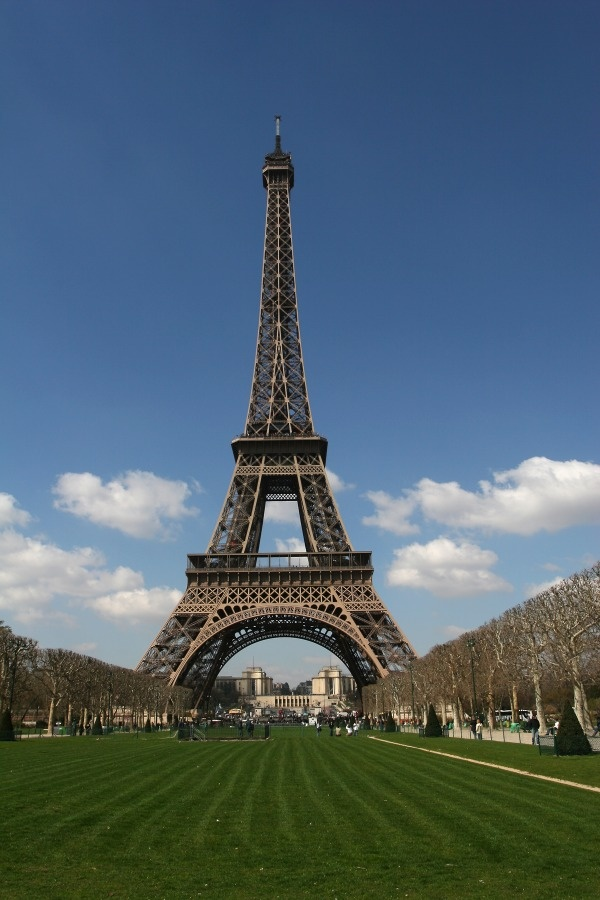 WIEŻA EIFFLA 
W PARYŻU
ZAMEK NEUSCHWANSTEIN - NIEMCY
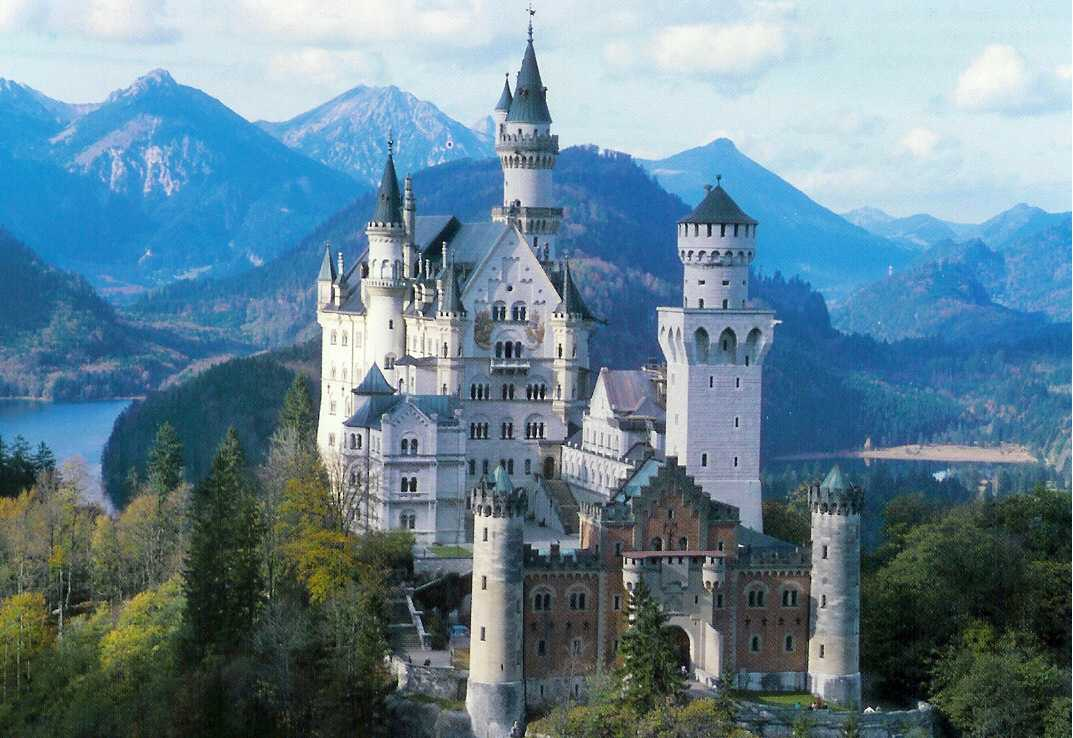 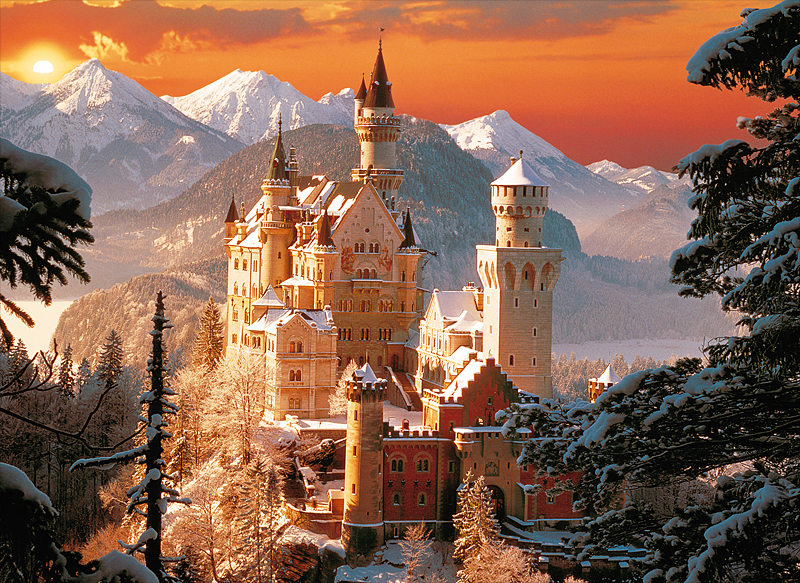 PIRAMIDY W GIZIE- EGIPT
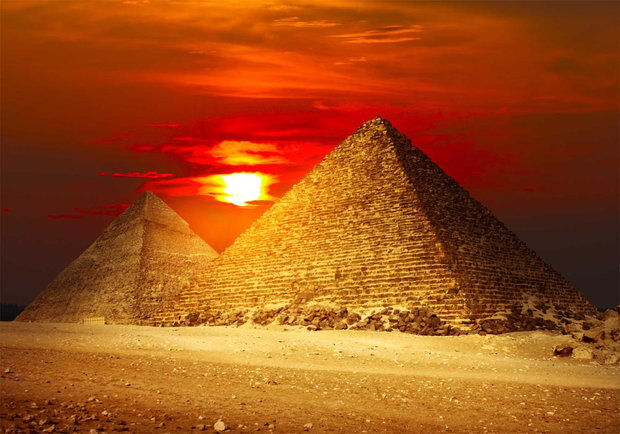 TADŻ MAHAL- INDIE
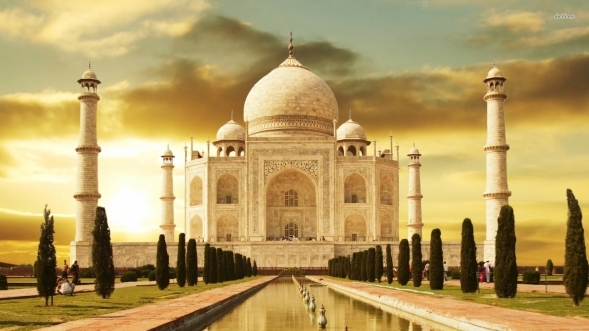 KATEDRA NOTRE DAME W PARYŻU
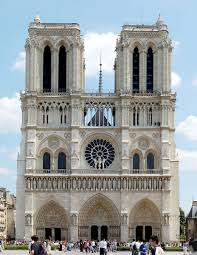 SAGRADA FAMILIA- BARCELONA
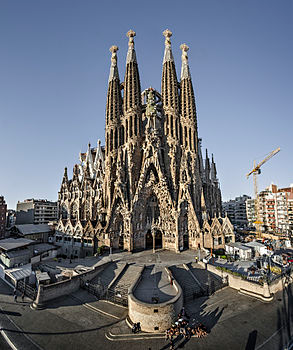 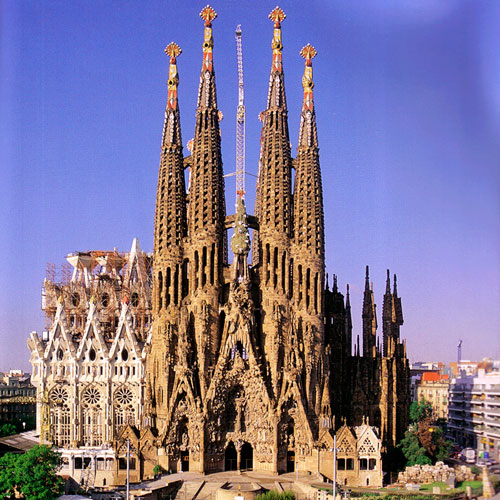 I jeszcze kilka miejsc z naszego kraju:Moszna- Zamek
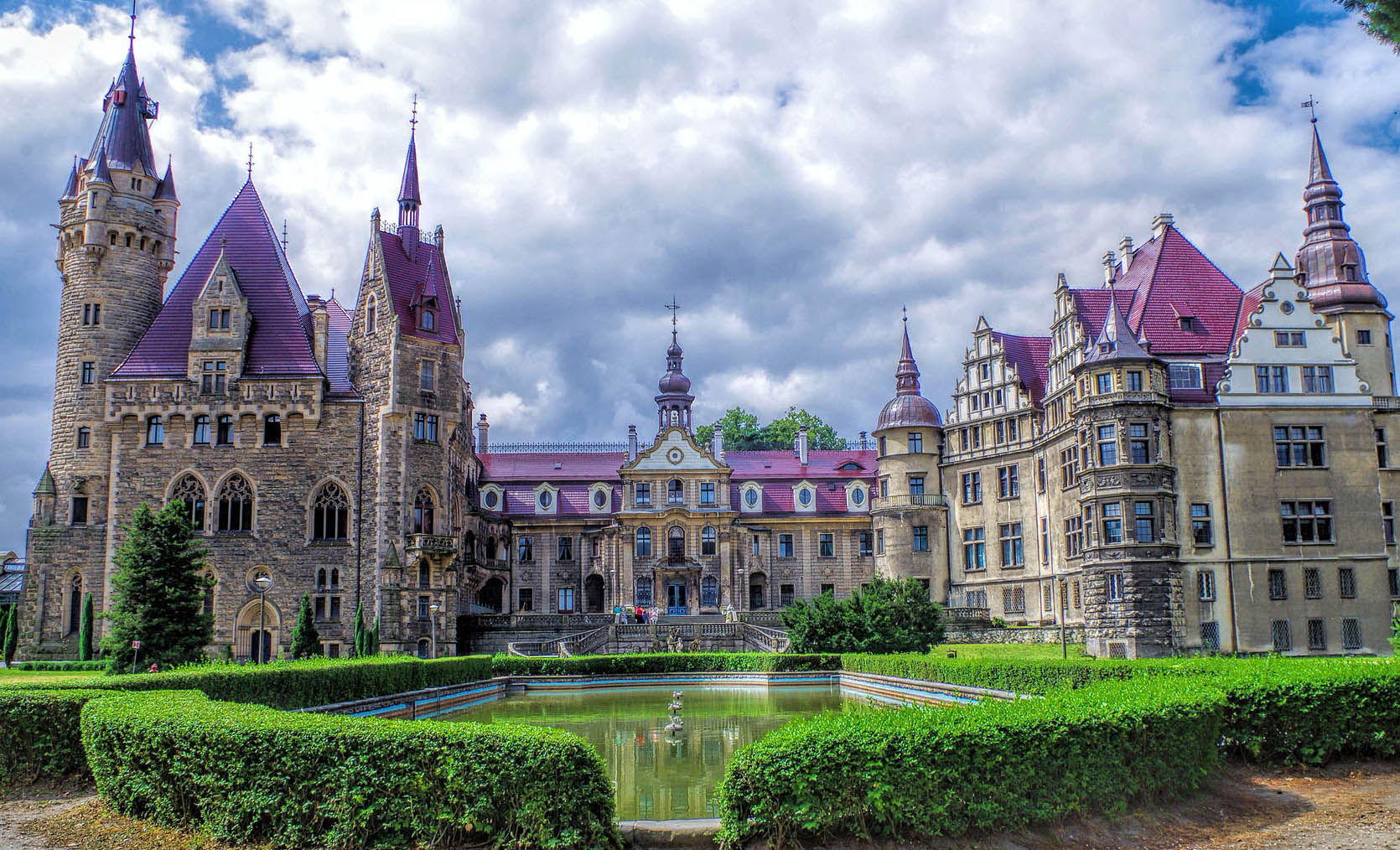 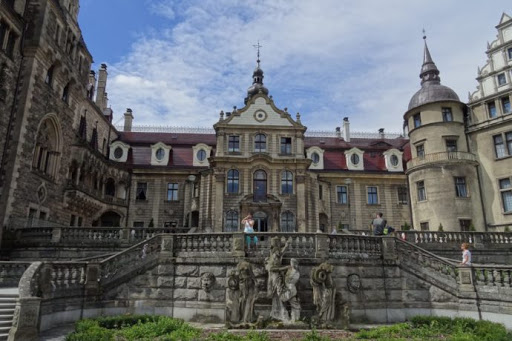 Jesień w Bieszczadach…
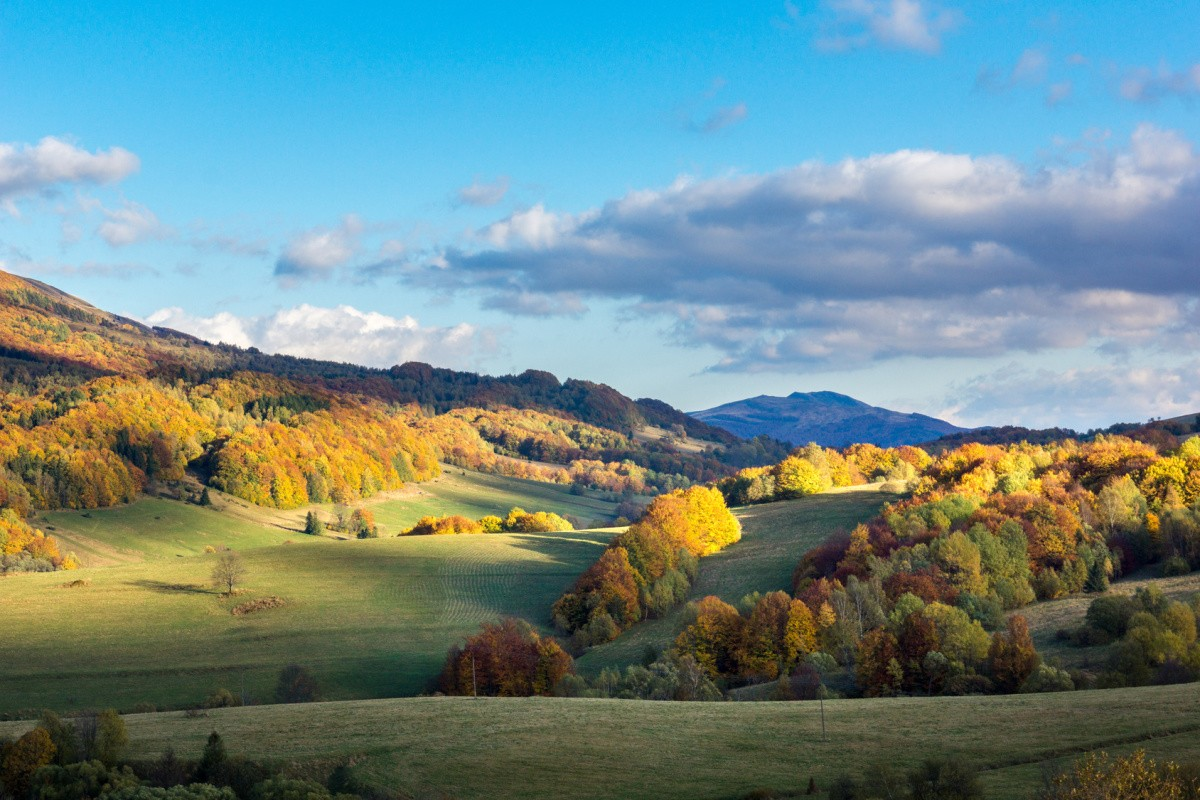 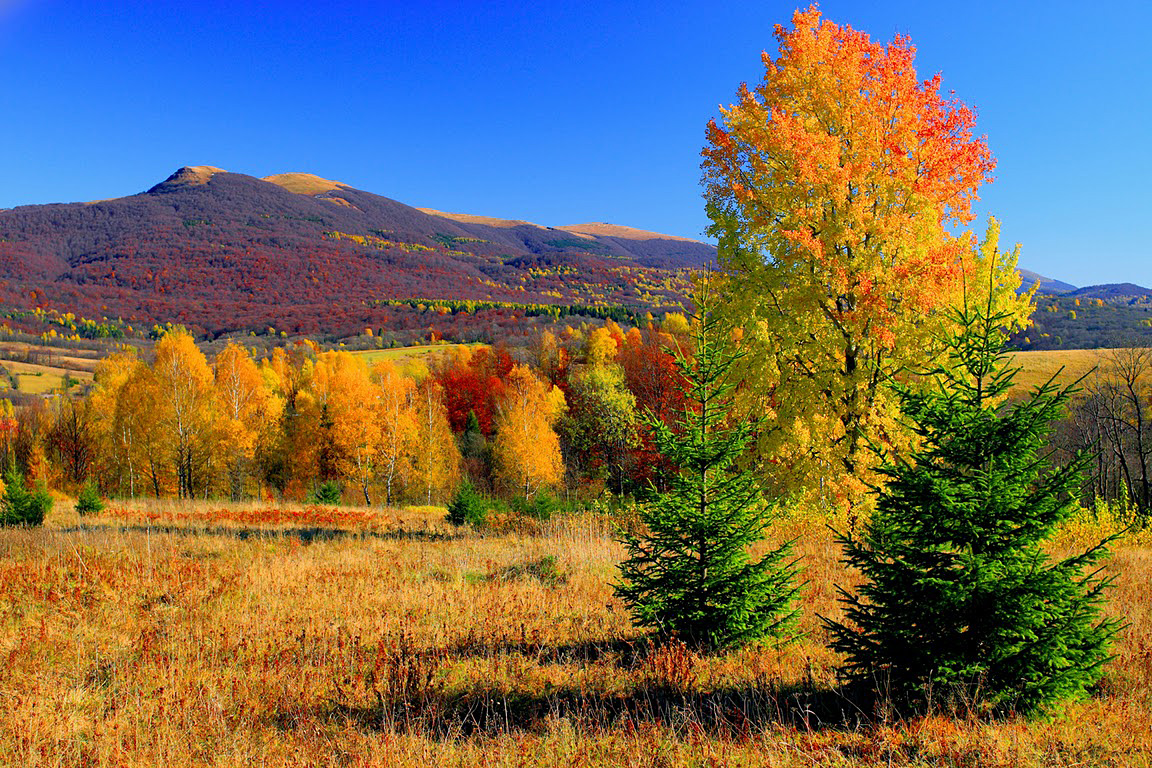 Plaże Bałtyku…
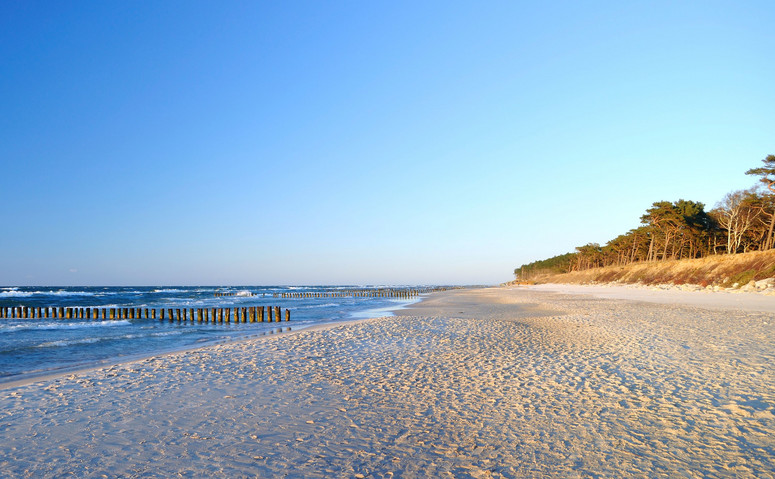 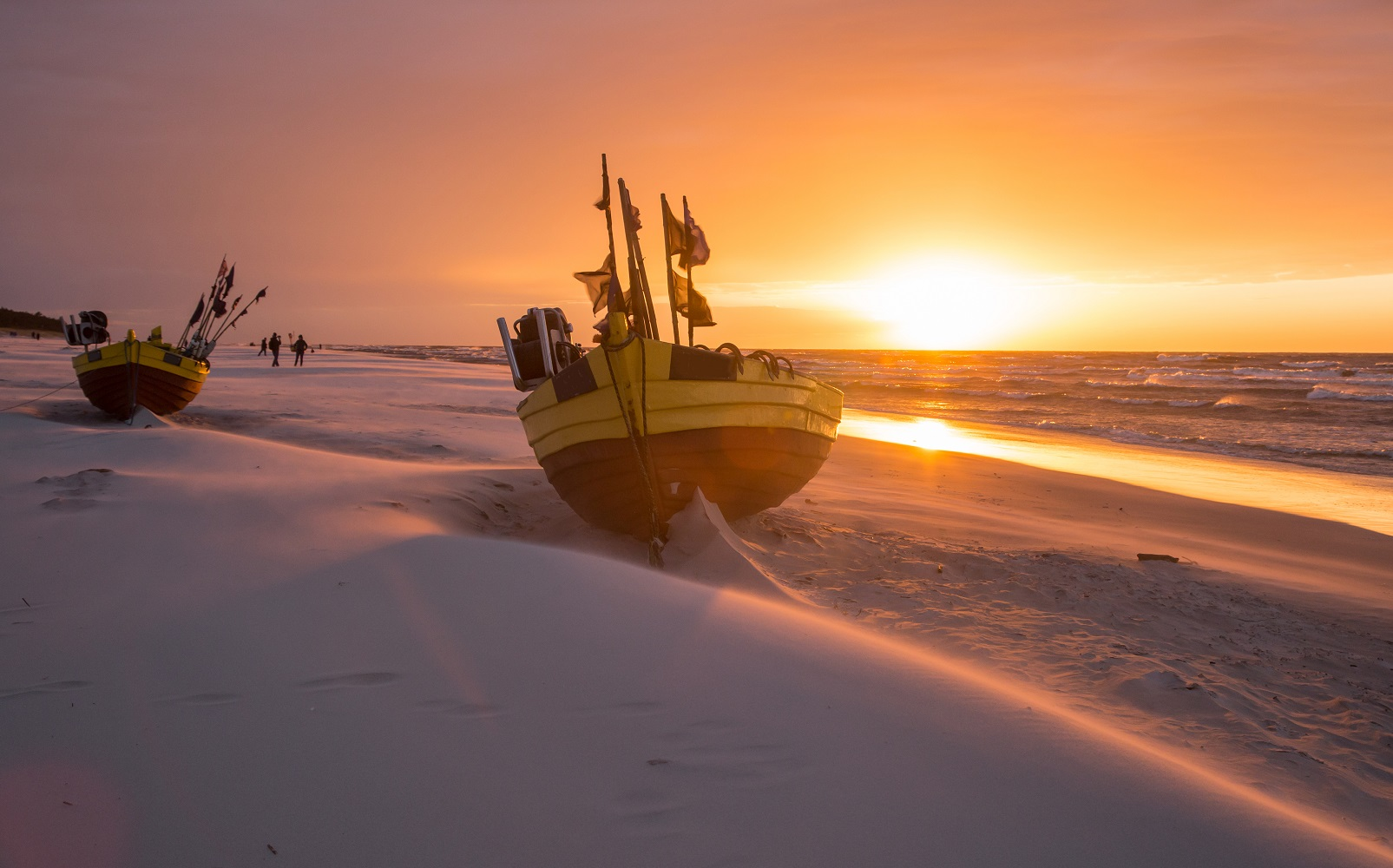 Zagroda na wsi…
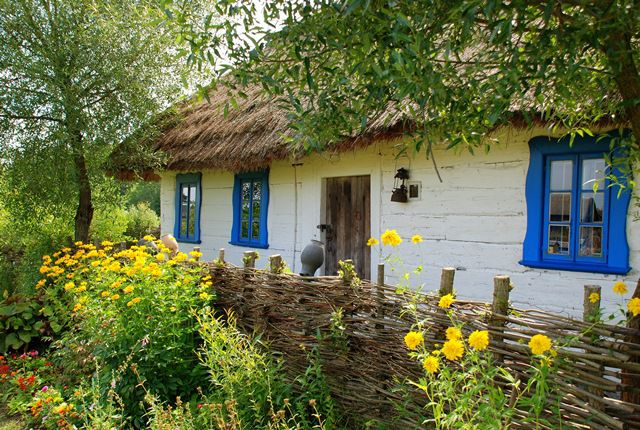 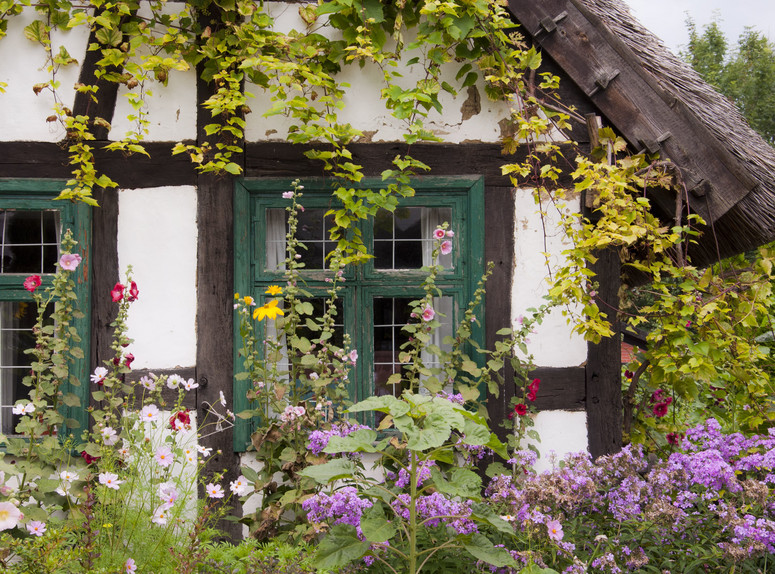 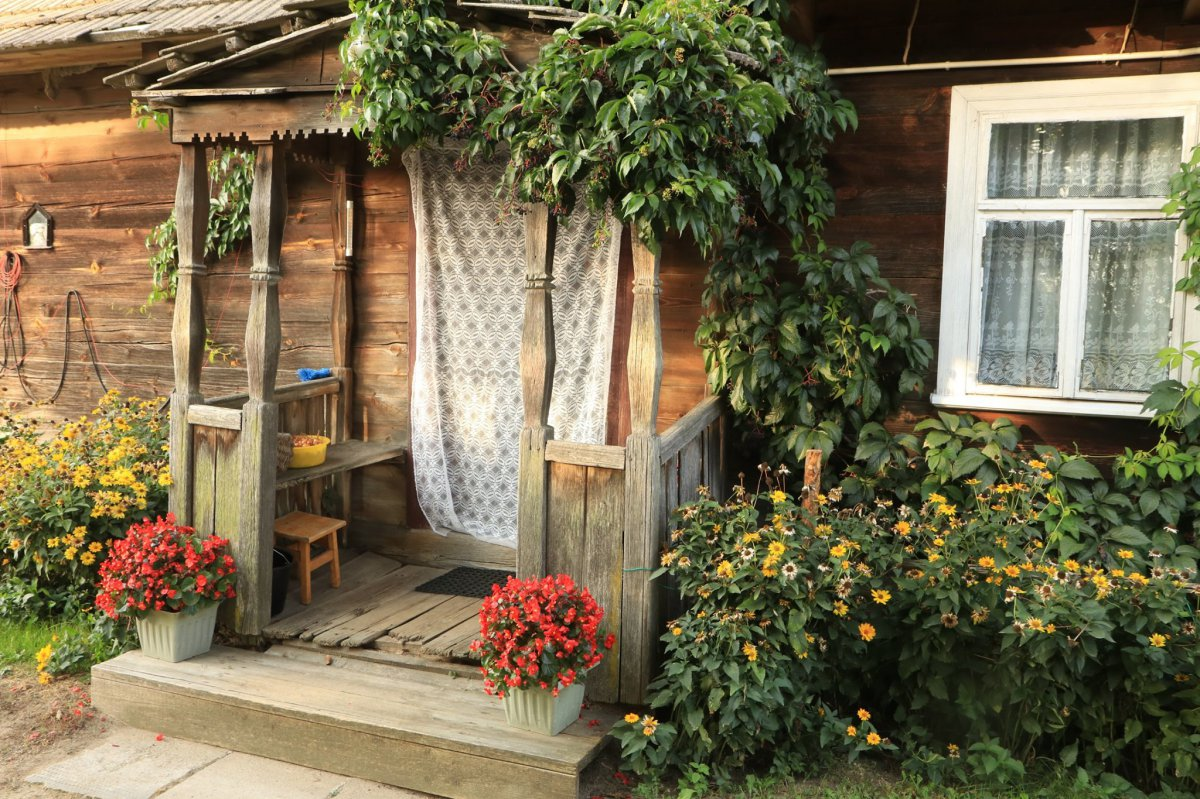 Kwitnące jabłonie…
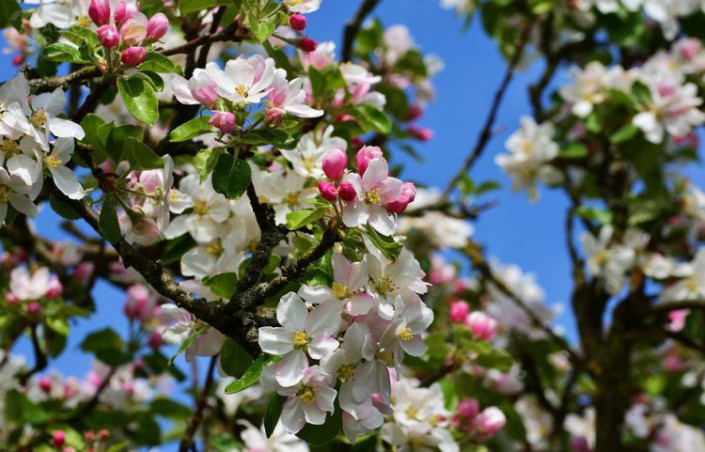 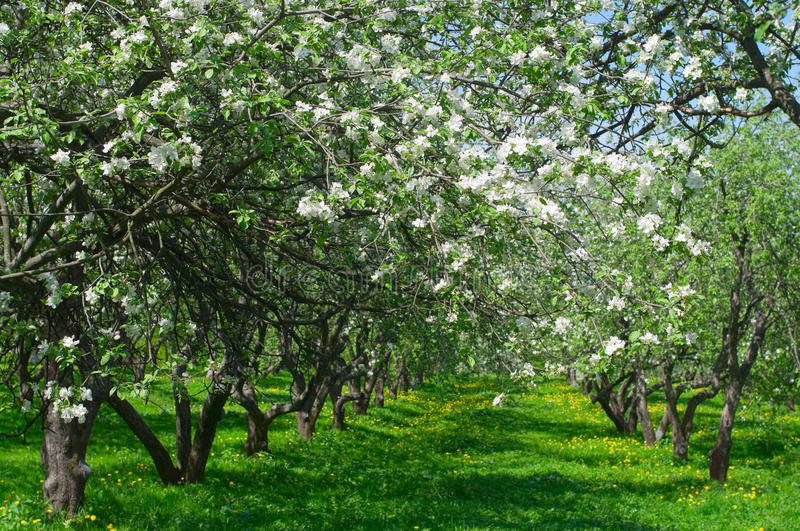 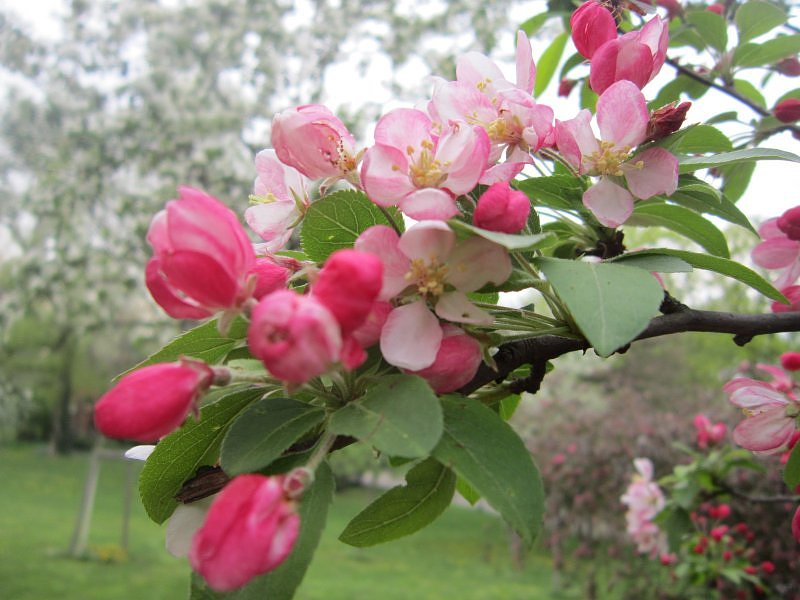 Dziękuję  
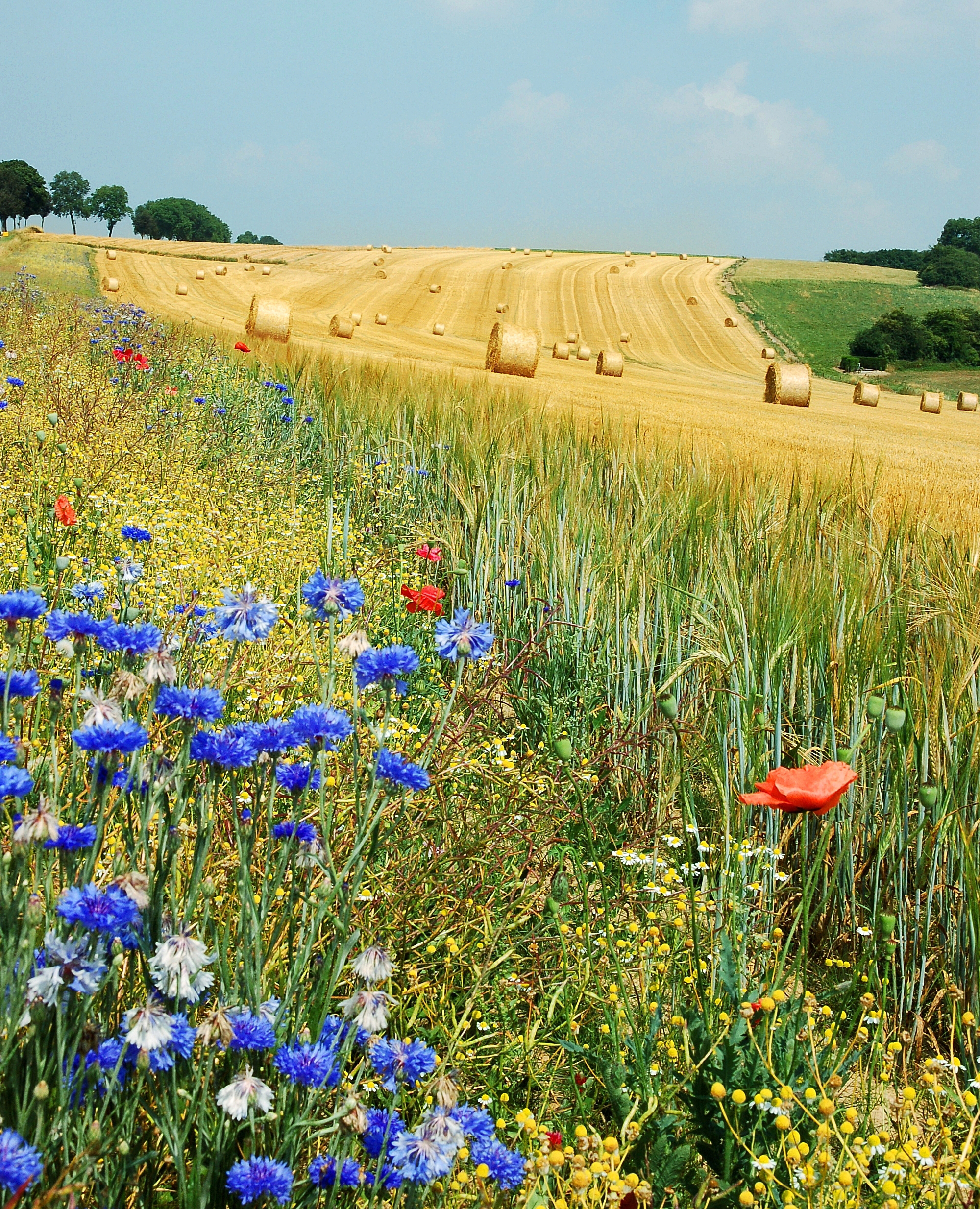 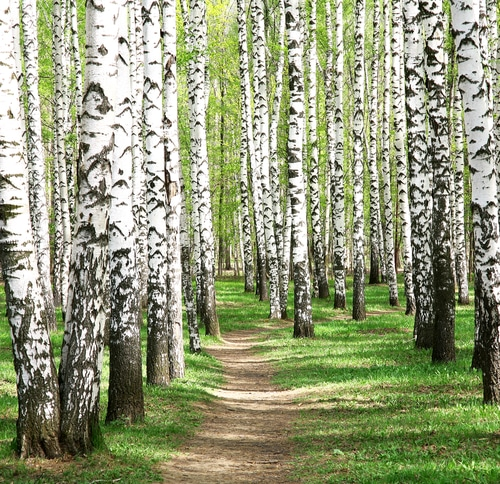 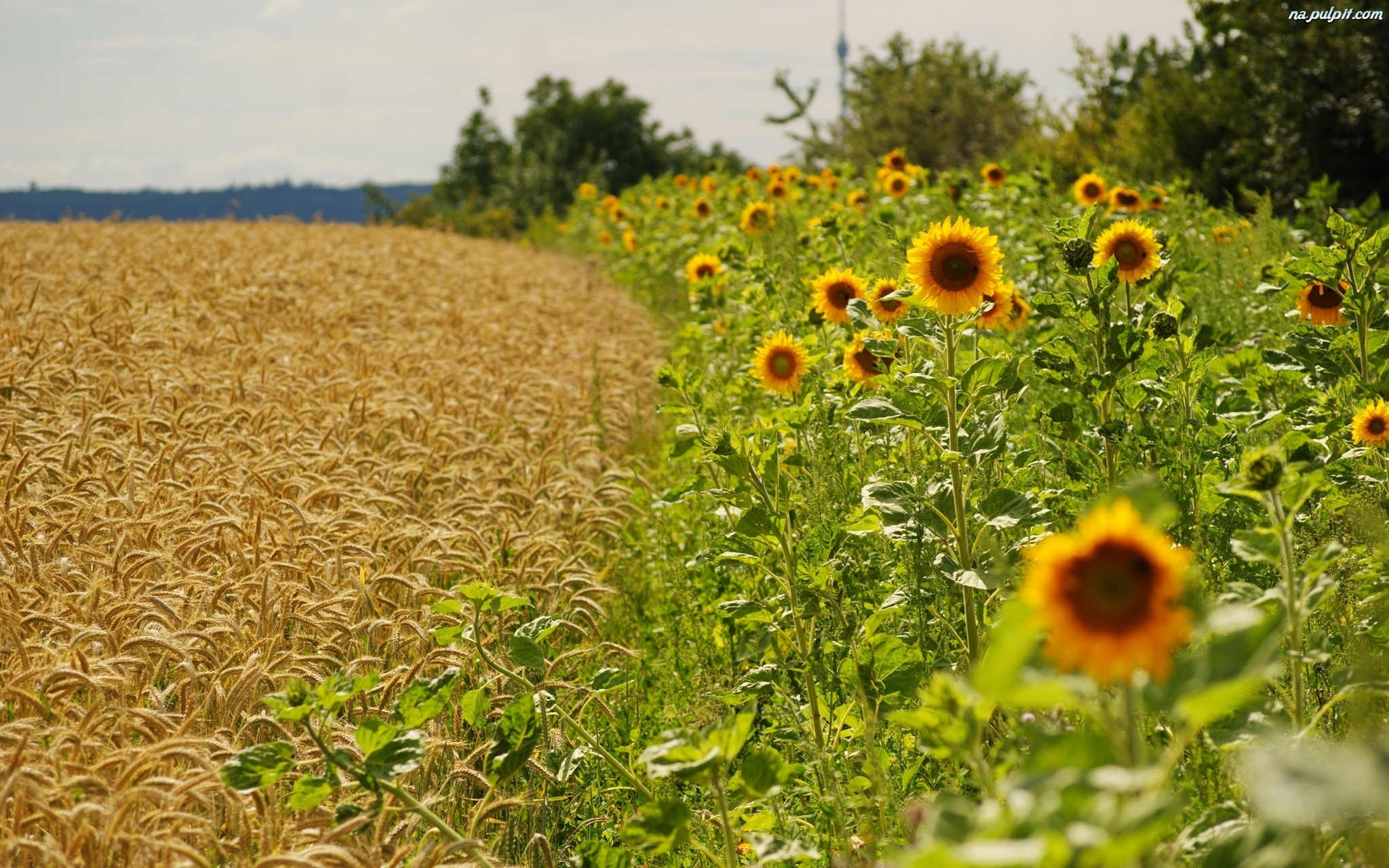